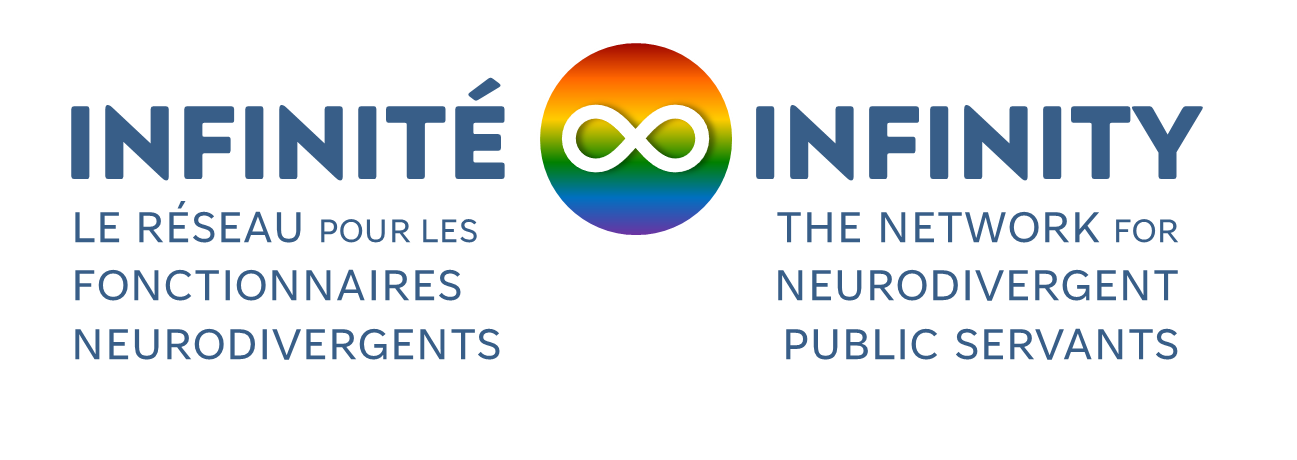 Introduction au réseau du gouvernement du Canada pour les employés neurodivergents
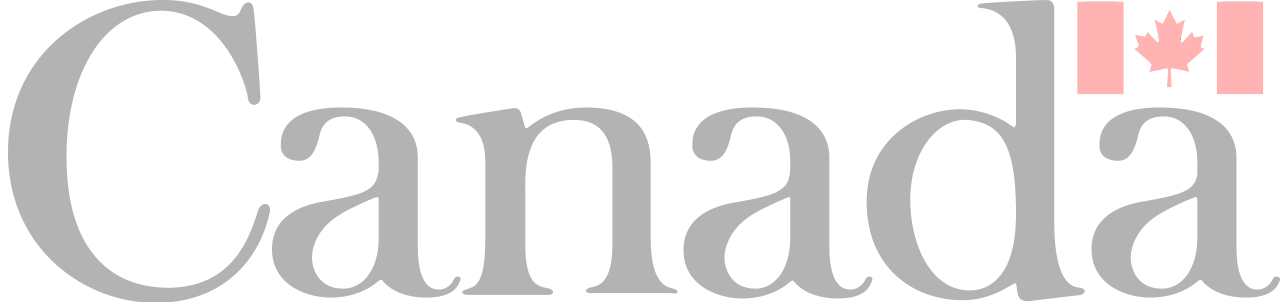 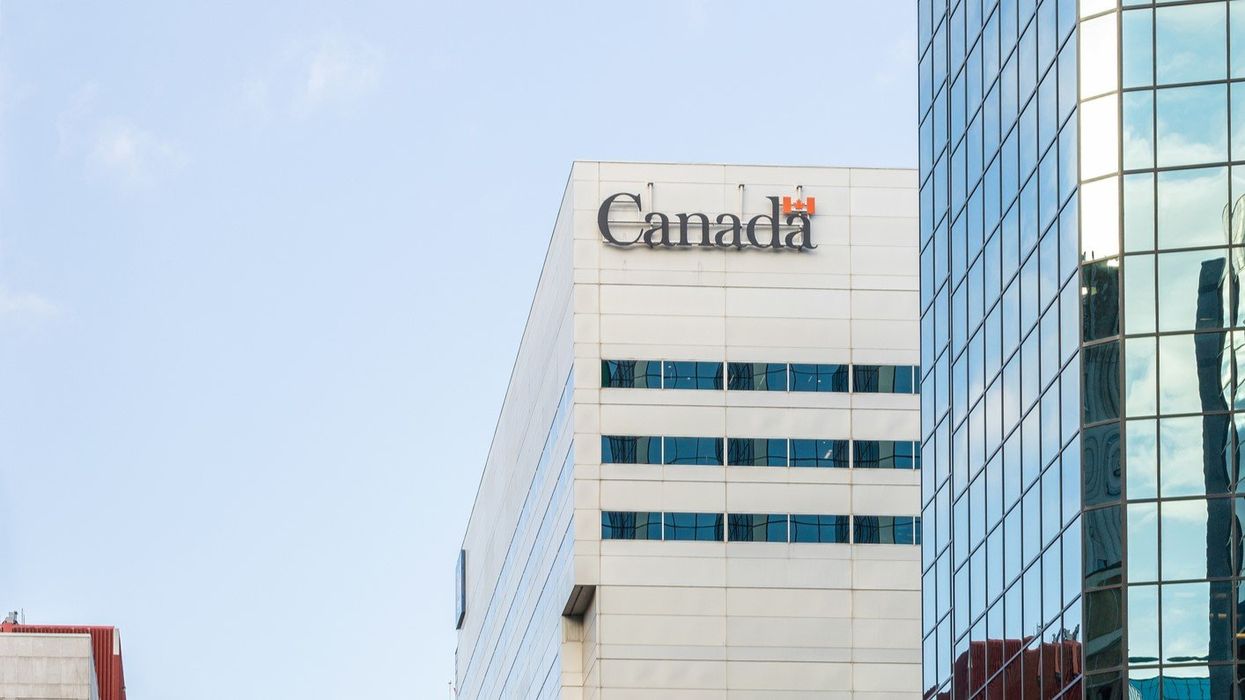 La neurodivergence dans la fonction publique fédérale du Canada
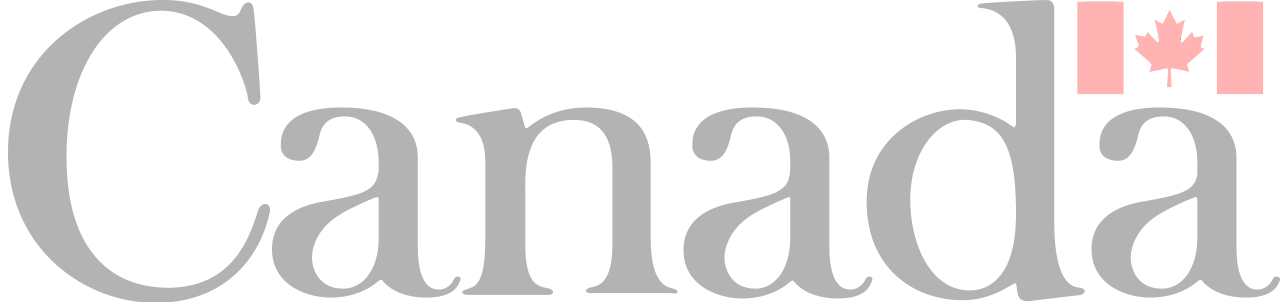 Mesure de la neurodivergence
Le gouvernement du Canada ne recueille pas directement de données sur la neurodivergence de la main-d’œuvre chez les employés.
Neurodivergent people are captured indirectly in data about persons with disabilities.
Les personnes en situation de handicap sont un groupe désigné pour l’équité en matière d’emploi (EE) en vertu de la Loi sur l’équité en matière d’emploi du Canada.
Les données sur l’EE sont recueillies par l’entremise de diverses sources :
Formulaires d’autodéclaration de l’employé (remplis lors de l’embauche)
Sondage annuel auprès des fonctionnaires fédéraux (SAFF)
À compter de 2020, le SAFF comprend des sous-catégories élargies telles que les sensibilités cognitives, mentales, environnementales, intellectuelles et autres qui correspondent étroitement à la neurodivergence
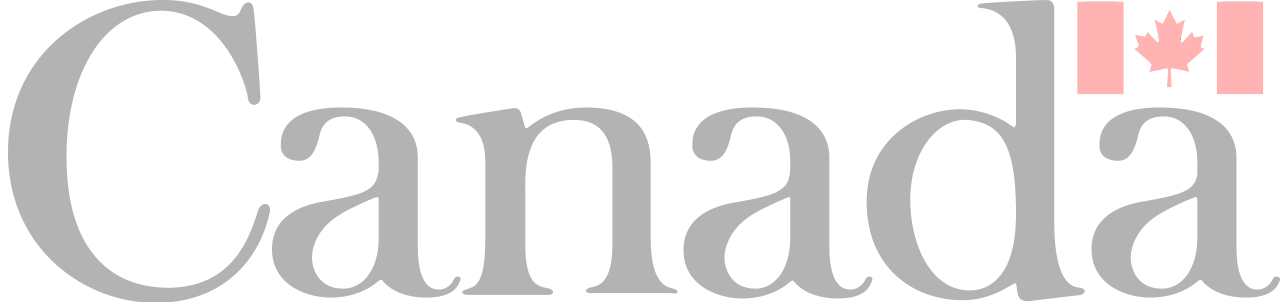 Les derniers chiffres
Remarque : Les données actuelles sur les fonctionnaires neurodivergents sont incomplètes, mais elles correspondent le plus à la « déficience cognitive ». Cette mesure peut ne pas offrir un compte rendu précis, car ce ne sont pas tous les fonctionnaires neurodivergents qui s’identifient comme handicapés ou ayant une déficience cognitive.
5 764
3,03%
les fonctionnaires s’identifient comme ayant une déficience cognitive (p. ex. autisme, TDAH)
of the federal workforce identifies as having a cognitive disability
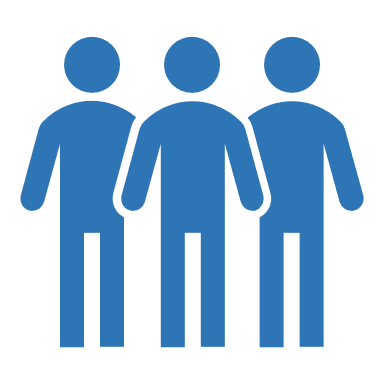 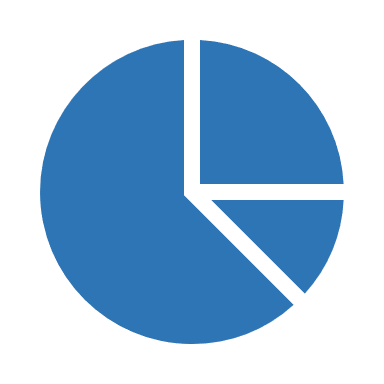 Source : Sondage auprès des fonctionnaires fédéraux, 2022
Source: Public Service Employee Survey, 2022
Au travail, les employés neurodivergents sont...
Employés neurodivergents
Neurotypiqueles employés
Employés neurodivergents
Neurotypiqueles employés ;
-10%
+12%
Moins susceptibles de se sentir valorisés au travail
Plus susceptibles d’être harcelés au travail
21%
9%
75%
65%
+13%
+15%
Plus susceptibles d’être victimes de discrimination au travail
Plus susceptibles de déclarer un stress très élevé / élevé au travail
17%
19%
32%
7%
-15%
+20%
Moins susceptibles de penser que leur milieu de travail est psychologiquement sécuritaire
Plus susceptibles de se sentir épuisé émotionnellement après le travail
71%
26%
46%
56%
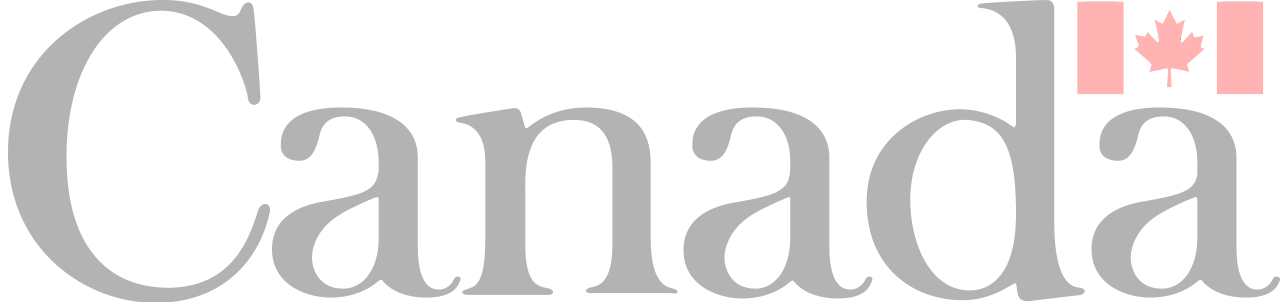 Lacunes dans les données sur la neurodivergence
Ce ne sont pas toutes les personnes neurodivergentes qui s’identifieront comme une personne en situation de handicap
Incohérence entre les sources de données
Le formulaire d’autoidentification de l’employé filtre la neurodivergence dans « Autre »
Le SAFF utilise des catégories mises à jour conformes à la Loi canadienne sur l’accessibilité
Chevauchement important entre les sous-types d’incapacité , jusqu’à l’interprétation du répondant
p. ex.  Un autiste peut avoir l’impression d’avoir une « déficience cognitive », un autre peut avoir l’impression d’avoir une « déficience intellectuelle »

Aucune norme de données pour la neurodivergence dans les données sur l’effectif
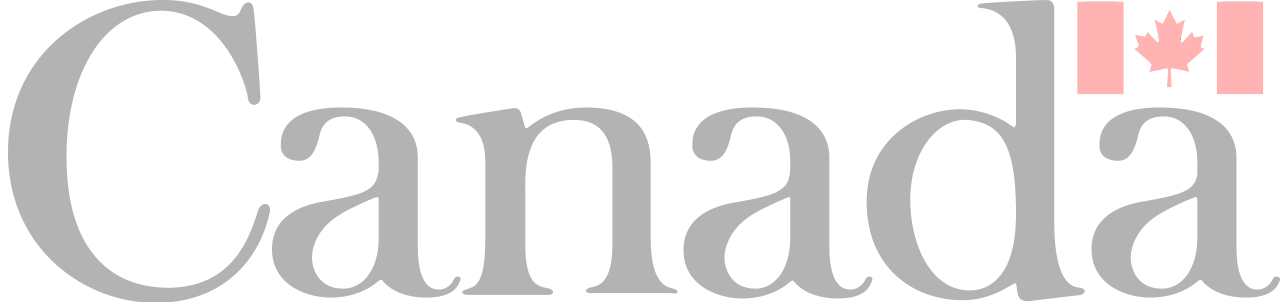 Défis auxquels font face les employés neurodivergents au travail (1 de 4)
Embauche
Les descriptions de travail ne sont pas faciles à comprendre
Utilisez beaucoup de « jargon » / termes utilisés uniquement au sein du gouvernement fédéral
Les avis d’emploi « informels » utilisent souvent un langage « amusant », mais ne sont souvent pas clairs.
Entrevues souvent conçues pour mesurer la sociabilité et l’adéquation culturelle
Les personnes neurodivergentes peuvent ne pas saisir facilement les indices sociaux / communications non verbales
Les questions vagues peuvent être difficiles à saisir pour les candidats neurodivergents
Focus on ‘experience’
Mettre l’accent sur des années d’expérience plutôt que sur les compétences dans les processus d’embauche peut marginaliser les candidats neurodivergents
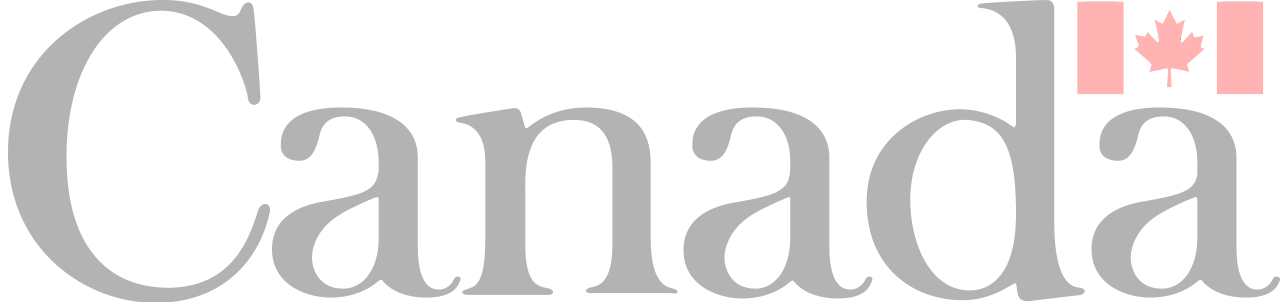 Défis auxquels sont confrontés les employés neurodivergents au travail (2 de 4)
Intégration
Les candidats neurodivergents peuvent être mal interprétés dans les entrevues de sécurité
Dans les environnements de haute sécurité, les intervieweurs de sécurité peuvent considérer l’absence de contact visuel / agitation comme des signes de « décalage »
Les évaluations en langue seconde (ÉLS) ne sont pas conçues en tenant compte des besoins des employés neurodivergents
Au Canada, une maîtrise avancée du français et de l’anglais est souvent nécessaire pour certains postes, particulièrement aux niveaux de la gestion et de la direction
Les candidats ont été testés sur la compréhension de la lecture, l’écriture et l’oral
Les candidats neurodivergents ont de la difficulté à obtenir des mesures d’adaptation pour les évaluations formelles.
La « culture de travail » dans la fonction publique fédérale peut être difficile à adapter au début
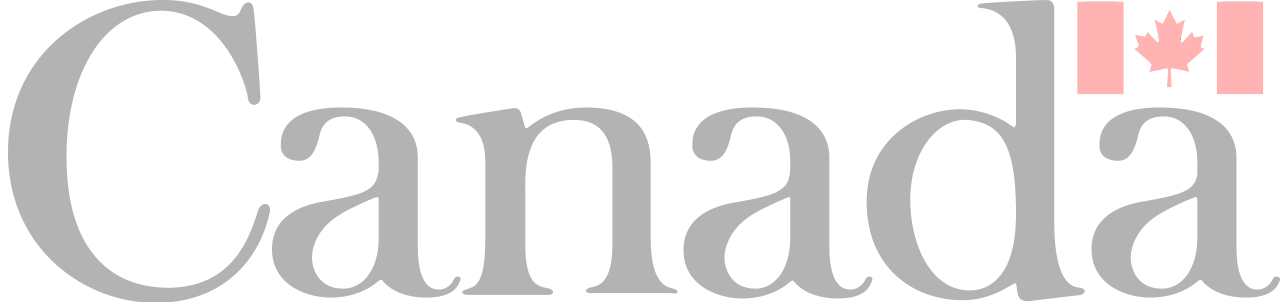 Défis auxquels sont confrontés les employés neurodivergents au travail (3 de 4)
Au travail
Attitudes hostiles de la part des gestionnaires et des collègues
Les employés neurodivergents sont plus susceptibles d’être harcelés ou intimidés par des collègues.
Manque d’accès à l’hébergement
Mesures d’adaptation pour les personnes neurodivergentes souvent non traitées sérieusement (p. ex. postes de travail calmes)
Le Passeport pour l’accessibilité en milieu de travail du GC vise à améliorer la facilité et la transférabilité des mesures d’adaptation.
Les lieux de travail en personne peuvent être difficiles pour les candidats neurodivergents
Les espaces de travail peuvent être bondés, bruyants et sensoriellement accablants pour les personnes neurodivergentes
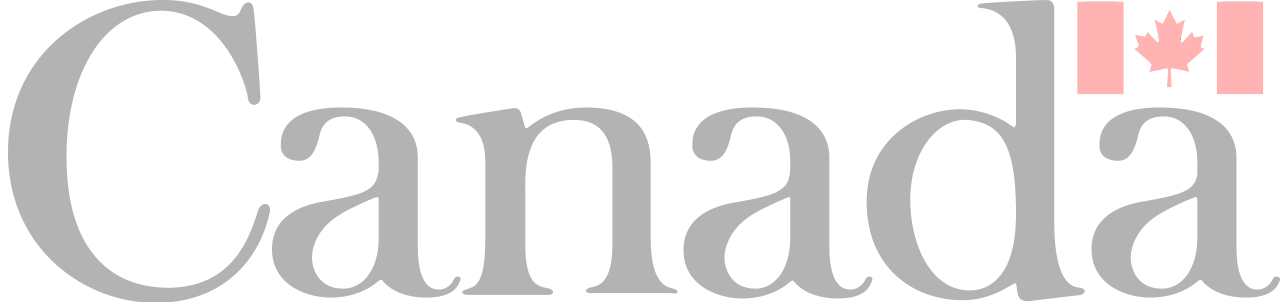 Défis auxquels sont confrontés les employés neurodivergents au travail (4 de 4)
Avancement
Certains employés neurodivergents signalent que les gestionnaires utilisent des évaluations de rendement annuelles contre eux parce qu’ils sont neurodivergents
Les employés neurodivergents sont souvent moins susceptibles de recevoir des plans de gestion des talents, ou autrement signalés pour la progression
L’embauche pour des postes de gestion et de direction utilise souvent des « modèles » quantitatifs pour déterminer la pertinence (p. ex., cadre de référence Ivey Leader Character).
Souvent conçu avec la neurotypicalité à l’esprit
Le défi
Les personnes neurodivergentes apportent des talents et des compétences extraordinaires au marché du travail, mais font face à des obstacles uniques pour entrer, rester et progresser sur le marché du travail par rapport aux personnes neurotypiques.
Seulement 33 % des Canadiens autistes ont déclaré avoir un emploi, comparativement à 79 % des Canadiens sans incapacité (Enquête canadienne sur l’incapacité, 2017)

56 % des employés autistes au Canada se sentent traités différemment une fois que d’autres personnes apprennent leur autisme(Deloitte 2021)

86% des personnes neurodivergentes dans le monde sont au chômage ou sous-employées(EY Canada 2022)
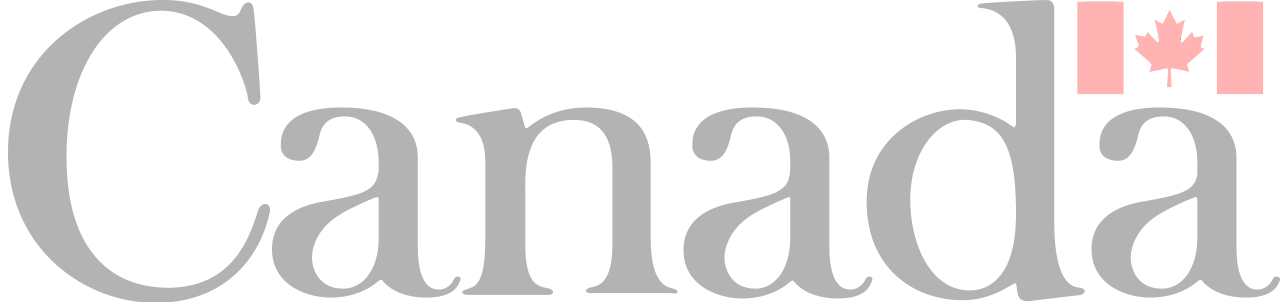 Voici Infinité– Le réseau des fonctionnaires neurodivergents
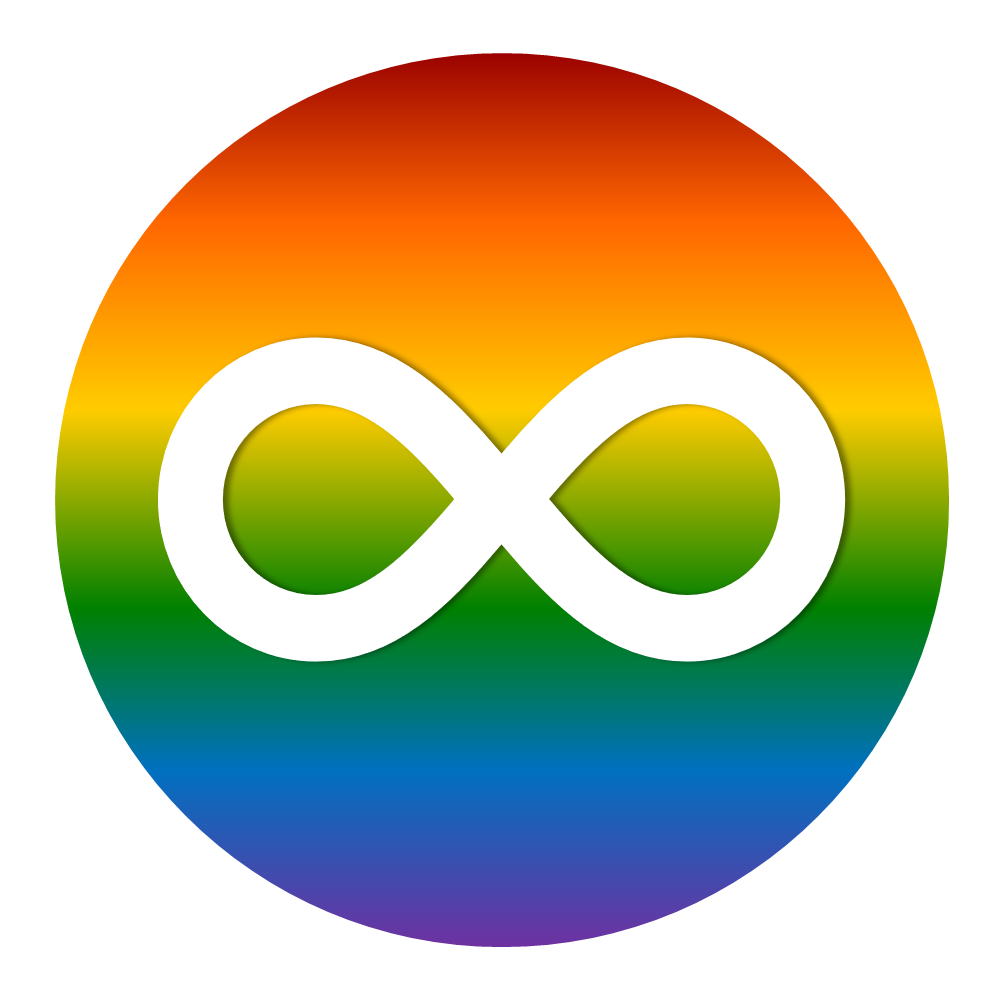 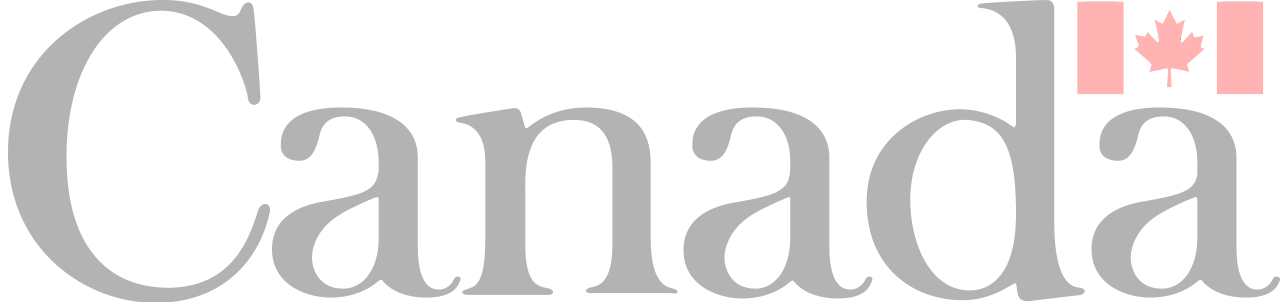 Le symbole de l’infini est un symbole commun de la neurodiversité, célébrant un spectre varié d’expériences
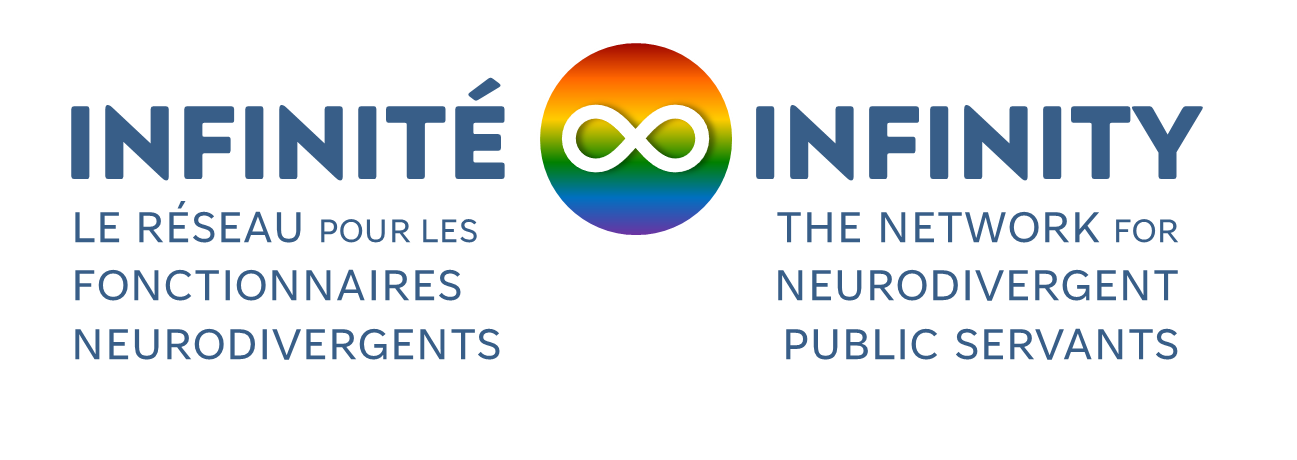 in·fin·i·té
ce qui est illimité, sans fin ou plus grand que n’importe quel nombre naturel
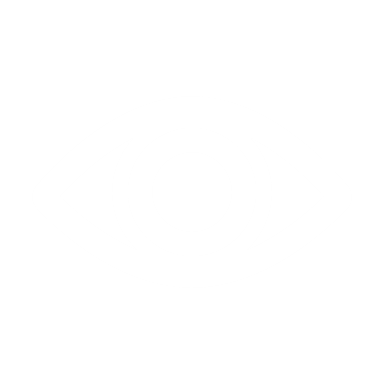 NOTRE VISION
NOTRE MISSION
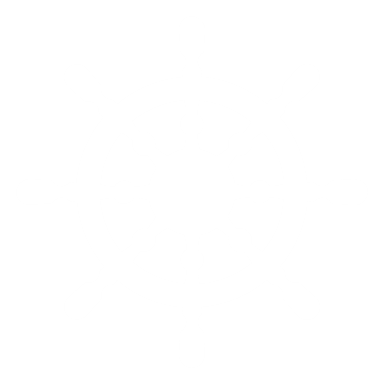 Une fonction publique fédérale inclusive qui donne aux employés neurodivergents les bons outils et le bon soutien pour réussir tout au long de leur carrière
Établir des liens, habiliter et faire progresser les fonctionnaires neurodivergents tout au long de leur carrière
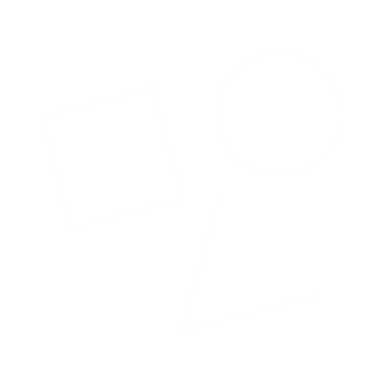 ACTIVITÉS
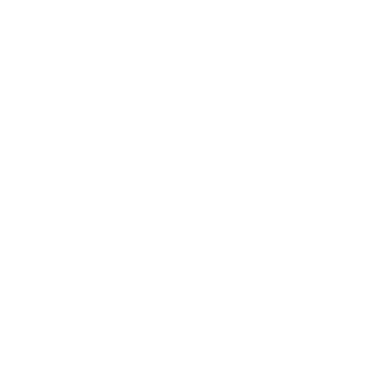 EN CHIFFRES
Réseautage virtuel et en personne
Activités de perfectionnement professionnel
Mentorat
Groupes GCoutils
Serveur Discord 
Collaboration avec d’autres réseaux du GC et des partenaires externes
Plus de 1 700 membres en date d’août 2024
Plus de 80 institutions représentées
Membres résidant dans chaque province et territoire
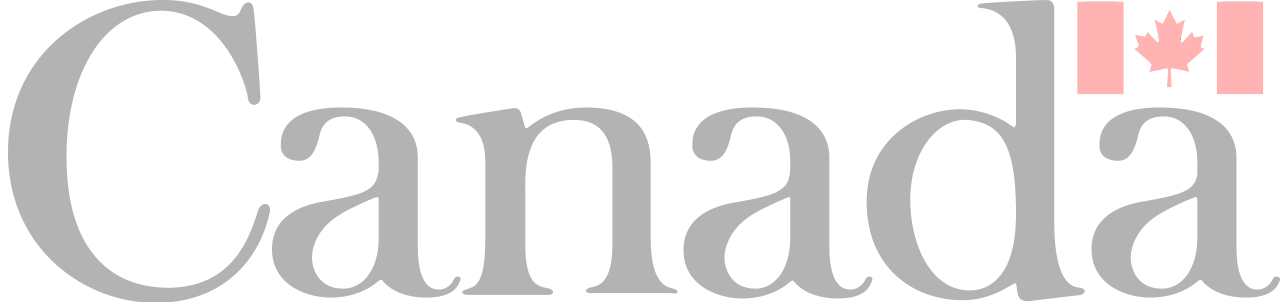 Modèle logique d’Infinité (1 de 2)
Résultats intermédiaires
Résultats immédiats
Intrants
Activités
Résultats ultimes
Produits
Activités de plaidoyer auprès de la haute direction
Conseils sur la neurodiversité avec les secteurs de programme
Programmes, politiques et initiatives internes conçus pour répondre aux besoins des employés neurodivergents
Les secteurs de programme sont plus sensibilisésles besoins des employés neurodivergents
Les employés neurodivergents réussissent à toutes les étapes de leur carrière dans la fonction publique fédérale
Champion exécutif
Les communications
Communautés en ligne (p. ex. GCtools)
Comité directeur
Les employés neurodivergents ont une communauté de pairs avec qui se connecter
Infinité en somme
Les cadres supérieurs, les gestionnaires et les collègues se sentent en confiance pour soutenir les employés neurodivergents
Communauté d’Infinité
Activités promotionnelles
Planification d’événements
La fonction publique fédérale du Canada est un chef de file mondial en matière de neuroinclusion
La sensibilisation à la neurodiversité en milieu de travail augmente
Activités sociales et de réseautage
Personnel (SU-04 x 1)
Activités de perfectionnement professionnel
Les employés neurodivergents  se sentent mieux soutenus en milieu de travail
Ateliers de formation et de sensibilisation
Ressources en technologie de l’information (TI)
Les employés neurodivergents ont reçu des conseils, des outils et des ressources pour se défendre eux-mêmes au travail
La fonction publique fédérale est considérée comme un employeur de choix pour les talents neurodivergents
Ressources d’information
Recherche et développement
Promotion du réseau
Gouvernance et documents stratégiques
Les employés neurodivergents se développent et progressent dans leur carrière
Opérations quotidiennes
Boîte de réception générique d’Infinité
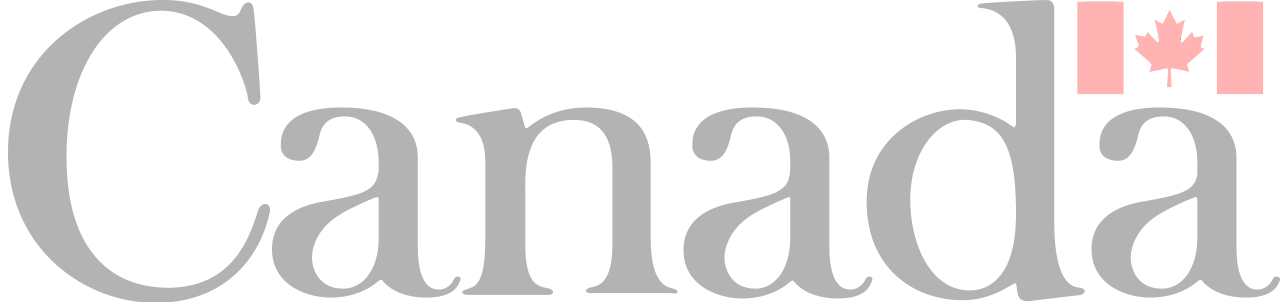 Modèle logique d’Infinité (2 de 2)
Gouvernance
Infinité est défendu par un sous-ministre adjoint (SMA) et dirigé par un comité directeur, qui aide à mener à bien les opérations quotidiennes du réseau par l’intermédiaire d’une équipe du Secrétariat du Conseil du Trésor du Canada
Hypothèses
Les personnes neurodivergentes font face à des défis uniques pour entrer, rester et progresser sur le marché du travail par rapport à leurs collègues neurotypiques. 
Les personnes neurodivergentes ne se sentent pas toujours soutenues par les soutiens et les initiatives existants pour les personnes handicapées 
Les personnes neurodivergentes n’ont pas l’impression que les mécanismes de soutien (p. ex. les ombudsmans, les systèmes de gestion informelle des conflits) comprendront leurs conditions et leurs différences

Risques
Les besoins et/ou les mécanismes de soutien peuvent ne pas être les mêmes dans l’ensemble des organisations fédérales
L’épuisement professionnel / la surextension par les dirigeants du réseau pourrait avoir un impact sur les opérations du réseau à long terme
Les changements apportés aux emplois et aux cheminements de carrière des dirigeants du Réseau pourraient les en retirer la capacité de contribuer à la mission du Réseau
Les secteurs de programme peuvent avoir de la difficulté à appliquer l’accessibilité cognitive à leurs programmes, politiques et initiatives
Le manque de financement et de personnel spécialisé peut rendre le réseau plus difficile

Facteurs externes
L’utilisation d’organisations externes par les départements pour la formation sur la neurodiversité / l’embauche de candidats neurodivergents pourrait entrer en conflit avec le travail ou faire double emploi
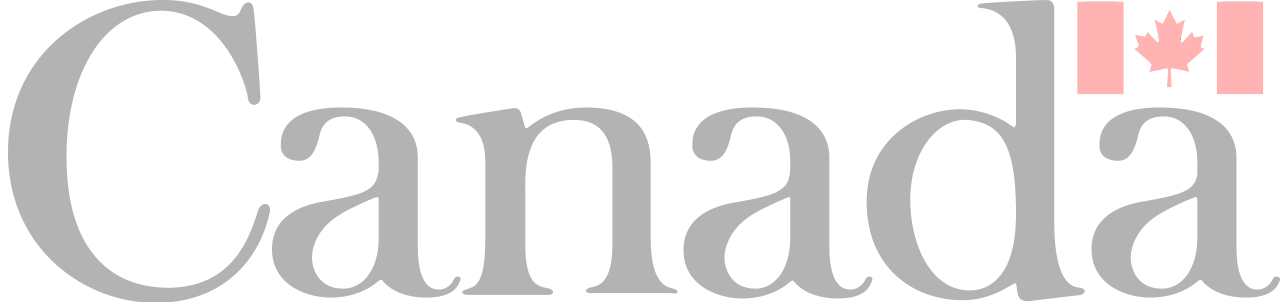 Nos activités (1 de 2)
Événements sociaux et de réseautage
Des occasions virtuelles et en personne pour les membres de se connecter, de se faire des amis et de partager des idées:
Exemples:  Séance d’accueil d’Infinité, Dîner et jouer, ateliers NeuroNiche
Communautés en ligne
Communautés actives sur GCcollab, GCéchange et Discord
Les communications

Bulletin bihebdomadaire : Infinité en somme
Médias sociaux : LinkedIn
Ressources pour les employés neurodivergents

Nous créons des ressources faites par et pour les employés neurodivergents pour les soutenir dans l’embauche, la rétention et l’avancement
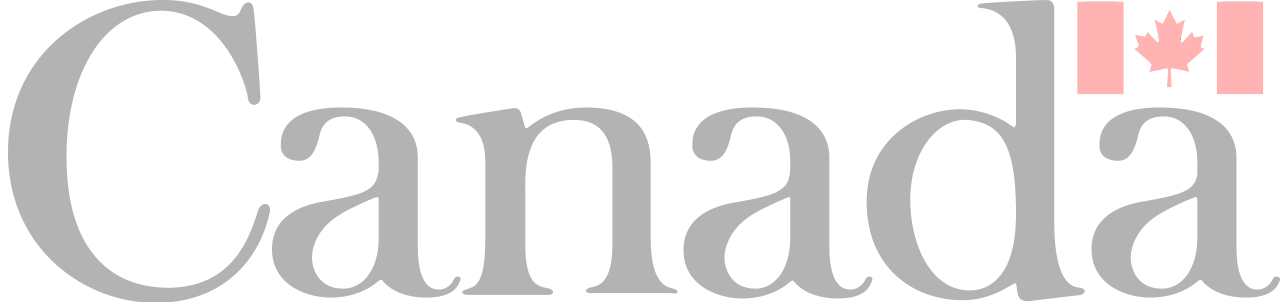 Our activities (2 of 2)
Ressources d’apprentissage en neurodiversité pour la fonction publique fédérale
Infinité développe des ressources pour aider les gestionnaires et les employés à savoir comment mieux soutenir et responsabiliser leurs collègues neurodivergents
Engagement avec les syndicats et les unités de négociation

Infinité travaille avec les syndicats et les unités de négociation pour s’assurer qu’ils sont en mesure de défendre les besoins des fonctionnaires neurodivergents
Activités de plaidoyer auprès de la haute direction
Nous rencontrons régulièrement des hauts dirigeants de la fonction publique fédérale pour défendre les besoins des fonctionnaires neurodivergents.
Collaboration avec d’autres réseaux d’employés

Infinité travaille avec d’autres réseaux d’employés du GC pour des groupes en quête d’équité afin de faire progresser les objectifs communs et de promouvoir la neuroinclusion dans l’ensemble de la fonction publique fédérale.
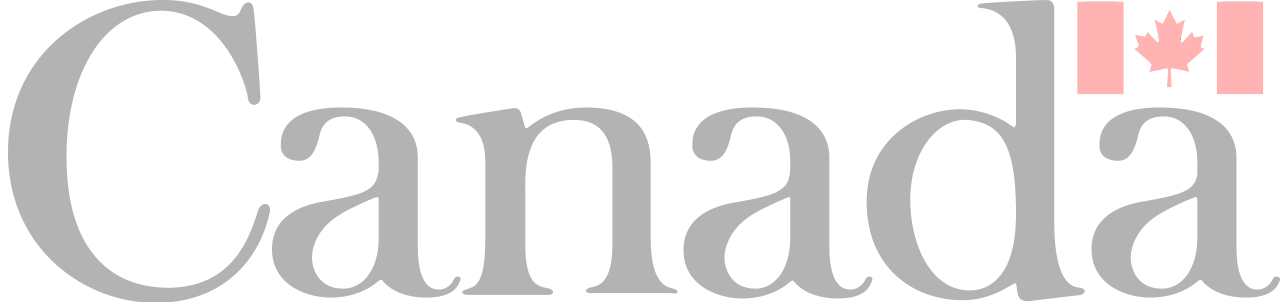 Notre impact
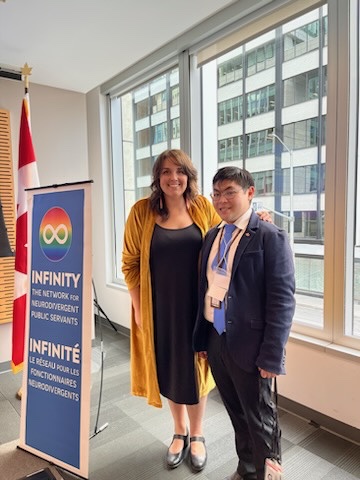 Notre réseau a organisé une variété d’événements : 6 réunions à l’échelle du réseau, 2 tables rondes et 3 événements d’apprentissage avec divers départements
Infinité est considéré comme un intervenant clé par les unités d’accessibilité à l’échelle du gouvernement fédéral 
Infinité est devenu le plus grand réseau de neurodiversités à l’échelle du gouvernement du G7.
Infinité a suscité des conversations sur la neurodiversité dans l’ensemble de la fonction publique fédérale, y compris aux tables de direction
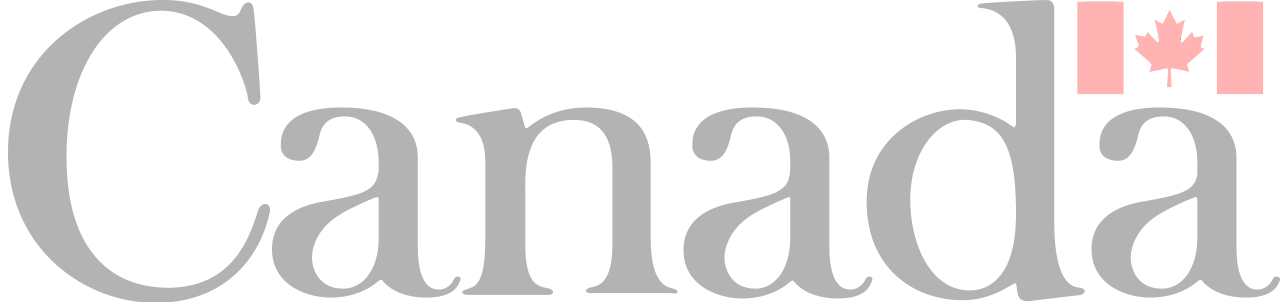 Avec qui nous travaillons
Infinité est devenu un intervenant précieux et un chef de file mondial dans l’avancement de la neuroinclusion dans le secteur public.  Voici quelques-uns de nos partenaires :
International
Gouvernement fédéral des États-Unis 
Fonction publique australienne
Fonction publique néo-zélandaise

Organismes sans but lucrative
Apolitique (Royaume-Uni)
LiveWorkPlay
Réseau canadien pour l’accessibilité (RCA)
Provinciale / territoriale
Neurodiverse Employee Resource Discussion (NERD) – Ontario

Syndicats et agents négociateursAssociation des juristes de Justice (AJJ)
Association canadienne des employés professionnels (ACEP)
FédéralAssociation professionnelle des cadres supérieurs de la fonction publique du Canada (APEX)

Réseau des ambassadeurs de lutte contre le racisme (RACR)
Communauté nationale des gestionnaires (CNG)

Réseau de fierté de la fonction publique (RFFP)

Divers ministères et organismes fédéraux
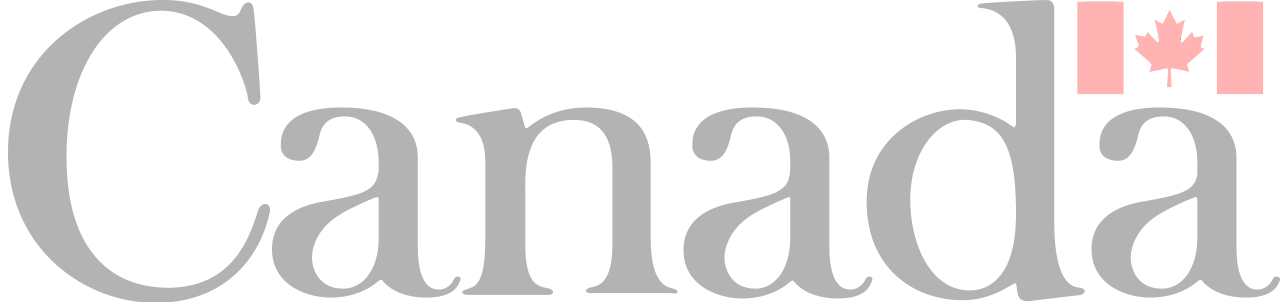 Notre plan (2023-25)
Pour définir une orientation claire pour Infinité et assurer son succès continu en plaidant pour les employés neurodivergents, Infinité a développé Notre plan, une stratégie de 18 mois pour présenter le travail du réseau à partir de 2023-25.

Ce plan se compose de 3 volets :
 Bâtir la neurodiversité au travail : Guide à l’intention des gestionnaires de la fonction publique fédérale
Une ressource pour donner aux gestionnaires et aux collègues des conseils et des stratégies pour soutenir efficacement les personnes neurodivergentes
Création d’un cours en ligne à rythme libre sur la neurodiversité au travail avec l’École de la fonction publique du Canada (EFPC)
Un cours spécialisé qui donne aux fonctionnaires un aperçu complet de la neurodiversité en milieu de travail
Renforcer l’infrastructure d’Infinité
S’assurer qu’Infinité a les structures, les processus et les supports en place pour réussir à long terme.
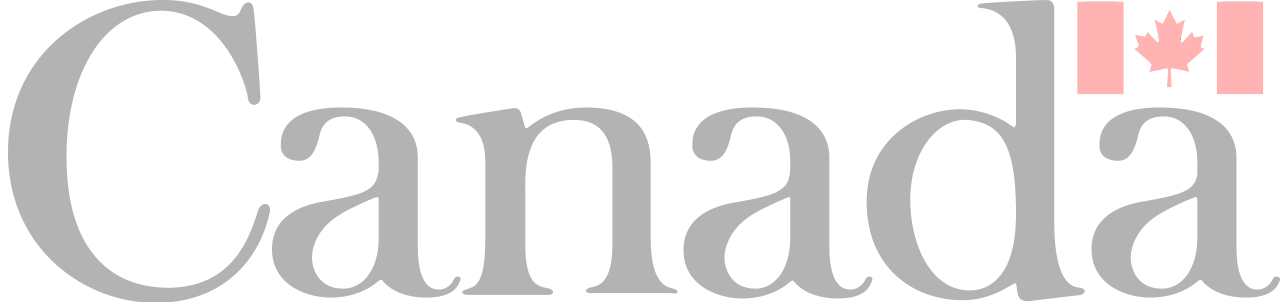 En savoir plus sur notre travail
L’adhésion à Infinité est ouverte aux fonctionnaires fédéraux neurodivergents et à leurs alliés au sein du gouvernement du Canada
Pour les personnes de l’extérieur du gouvernement du Canada, Infinité est ouvert à des possibilités de collaboration et d’engagement
Restez en contact avec nous !
Linktree (https://linktr.ee/infinityinfinite)
Courriel: infinity-infinite@tbs-sct.gc.ca
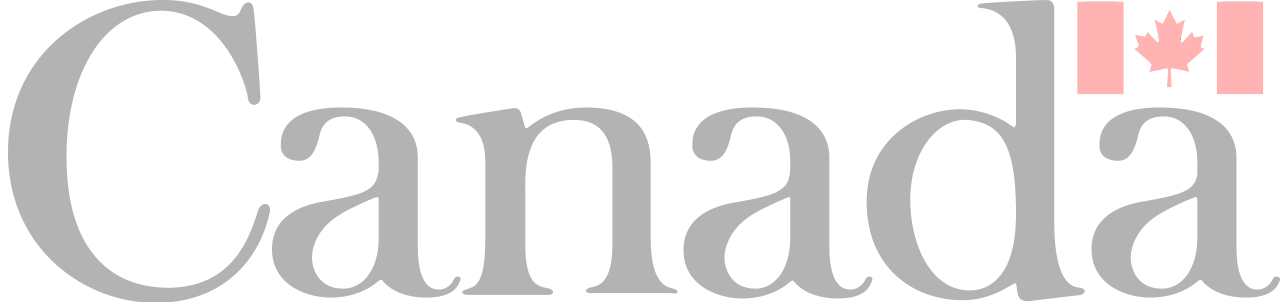 Merci d’avoir écouté notre présentation !
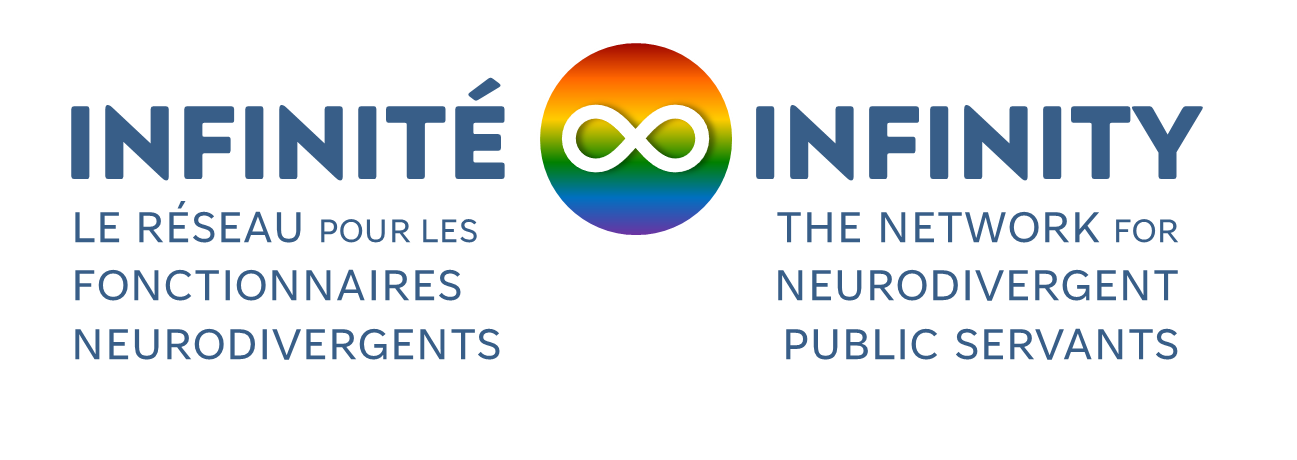 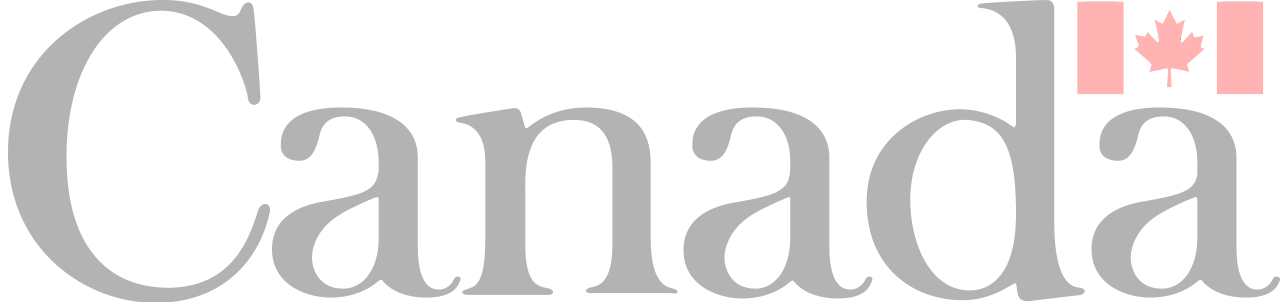